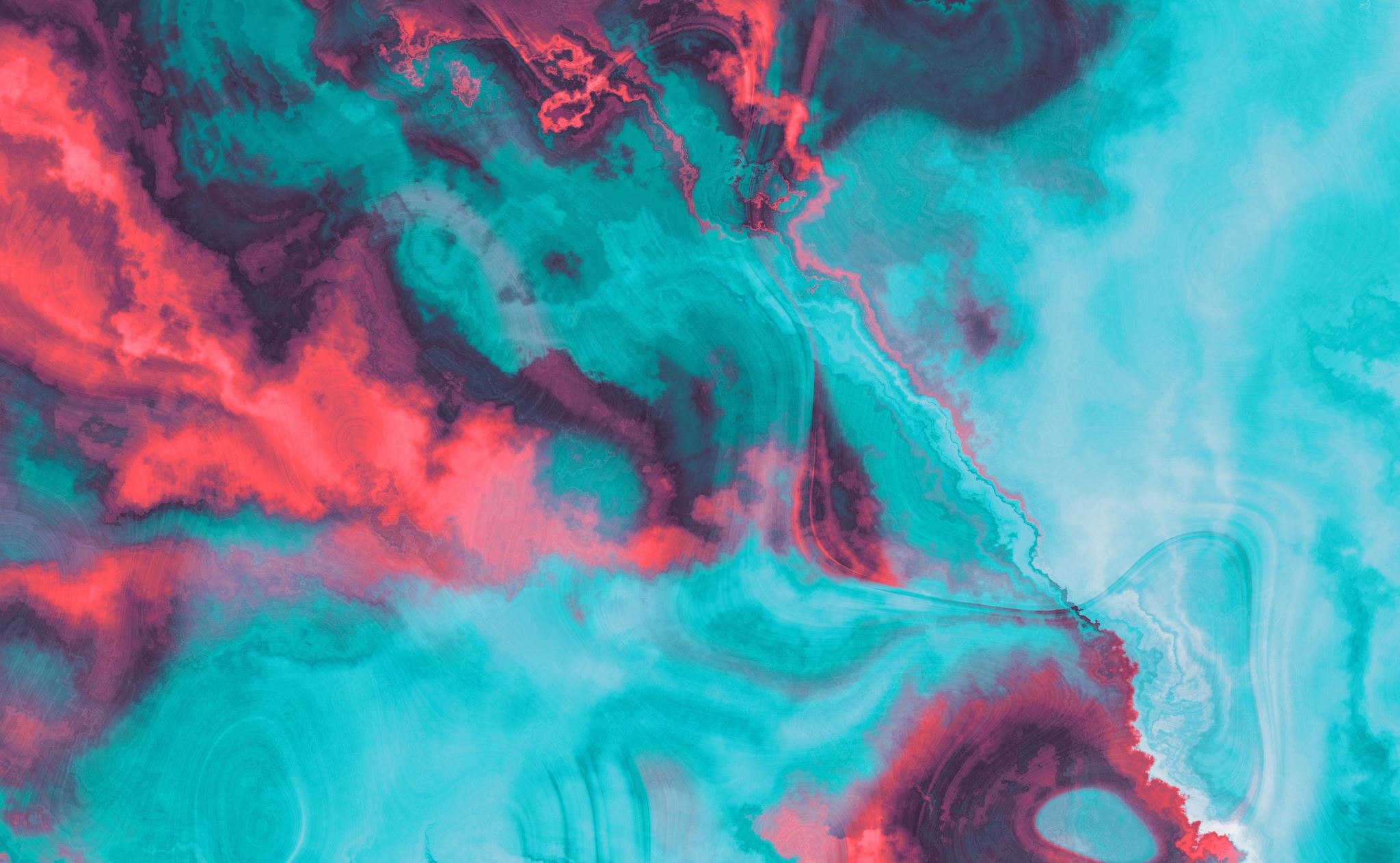 Uitleg Verleden Tijd
Werkwoordspelling
Uitleg Persoonsvorm Verleden Tijd (P.V.V.T.)  Sterk werkwoord
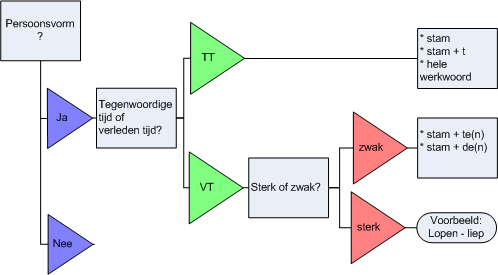 Jan viel van zijn stoel. (vallen)
PV? Tijd veranderen. Jan valt van zijn stoel>> werkwoord verandert dus PV

Viel= verleden tijd

Sterk= Klank verandert van vallen>> vielen
Jan is enkelvoud>> viel
Uitleg Persoonsvorm verleden tijd Zwakke werkwoord
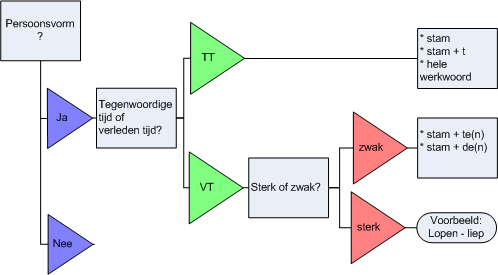 Jan rende naar de bushalte. 

Pv? Jan rent naar de bushalte. Werkwoord verandert dus wel PV. 

Rende is Verleden tijd. 

Zwak= ren>> rende zit geen klankverandering in. 
Hele WW: Rennen
Stam:  Ren
‘t Kofschip: stam is Ren
Zit er T, K, F, S, C, H, P, X in de laatste letter van de stam? 

N staat niet in Kofschip >> Stam + de(n)>> Rende
Uitleg Persoonsvorm Sterk werkwoord
Wij ontbeten die ochtend al vroeg. 

PV? Wij ontbijten die ochtend al vroeg. Werkwoord verandert> wel PV 
Het is verleden tijdSterk werkwoord: er is wel klankverandering, namelijk ontbIJten> ontbEten IJ>E

Ook wel onregelmatige werkwoorden genoemd. Deze woorden moet je vooral uit ervaring leren. Bijvoorbeeld door veel te lezen!